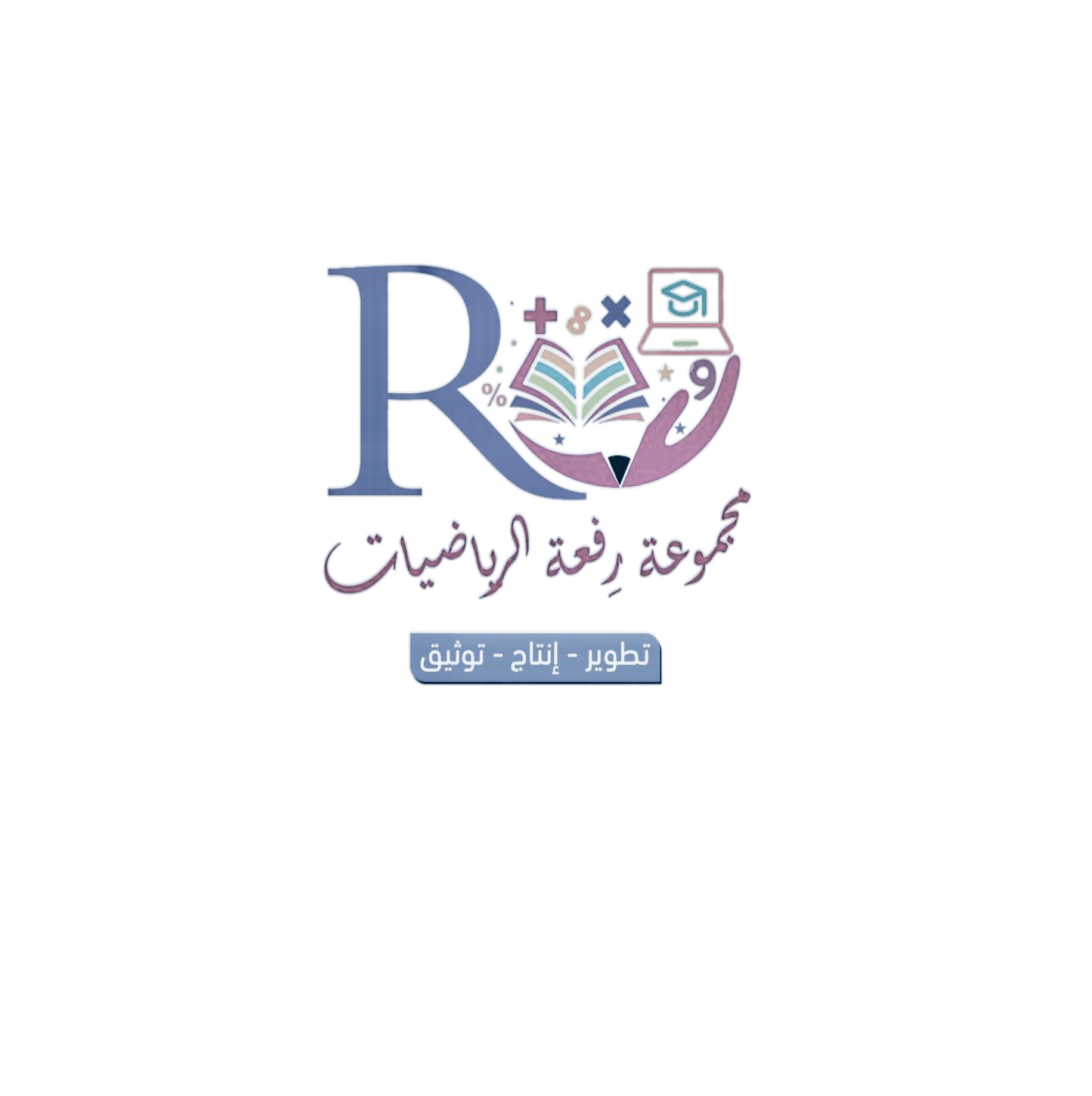 أهلاً بالعام
الدراسي الجديد
1445 ه
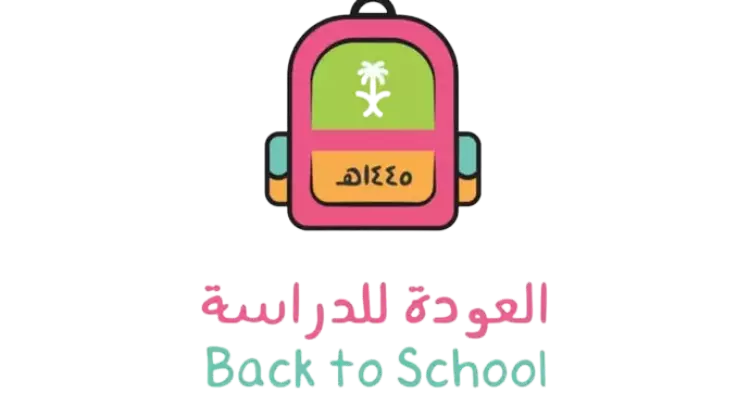 بمدرسة متوسطة أم عامر بنت يزيد
الأستاذة / فاطمه صالح السبيعي
مديرة المدرسة / فوزية مبارك الزهراني
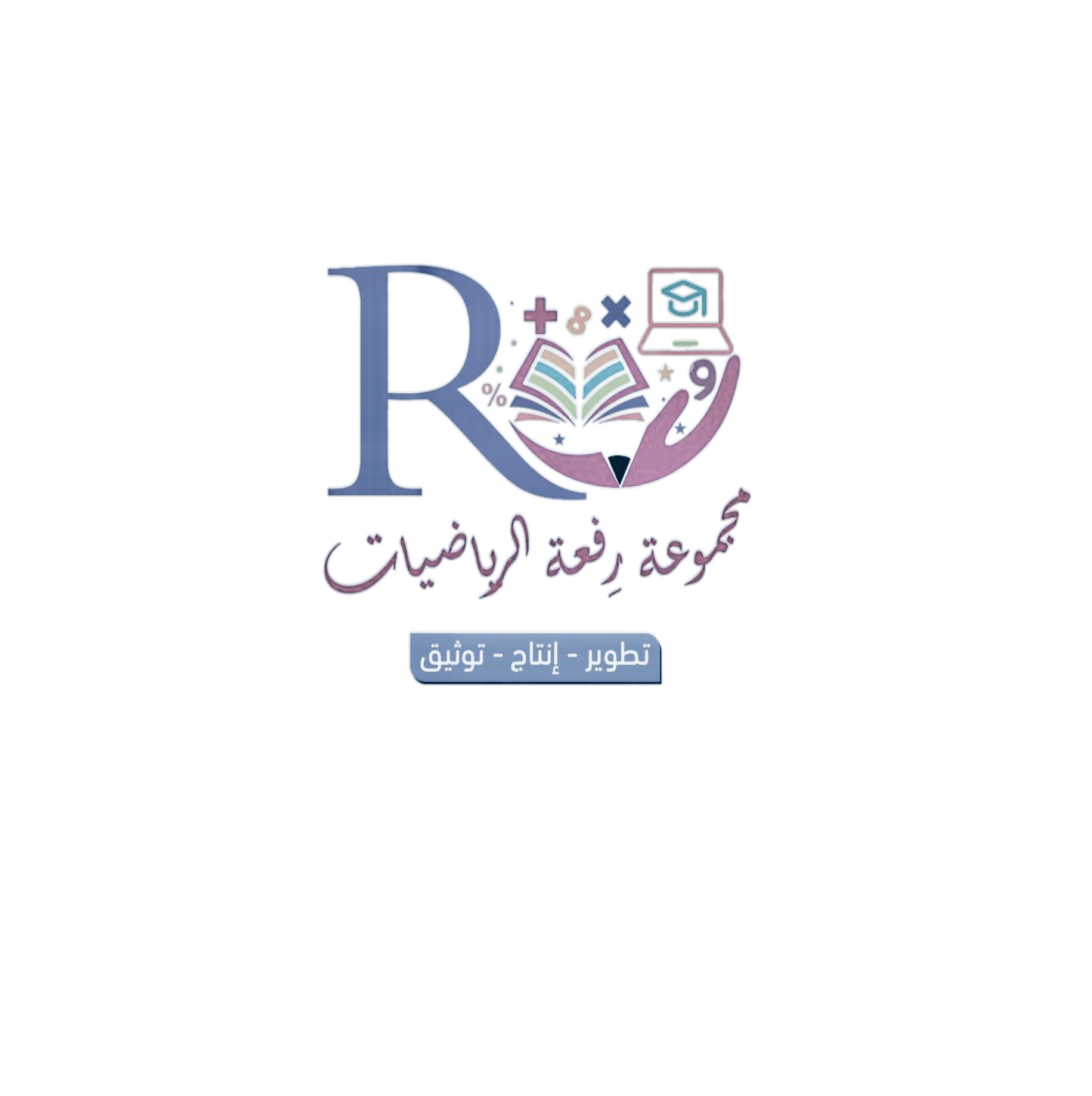 انقضت الإجازة بفضل الله
وعدنا معاً إلى ساحات العلم
عودة حميدة .. وهمة جديدة
وعاماً دراسيًا مليئًا بالإنجاز والتميز
اللهم اجعلها عودة مباركة للجميع
وحافلة بالجد والاجتهاد
ليكن بعودتنا وهج ، ولحضورنا أثر ، ولحديثنا صوت مبهج
لنتسابق إلى إنجاز يوصلنا إلى التميز
معلمتكم
فاطمه صالح السبيعي
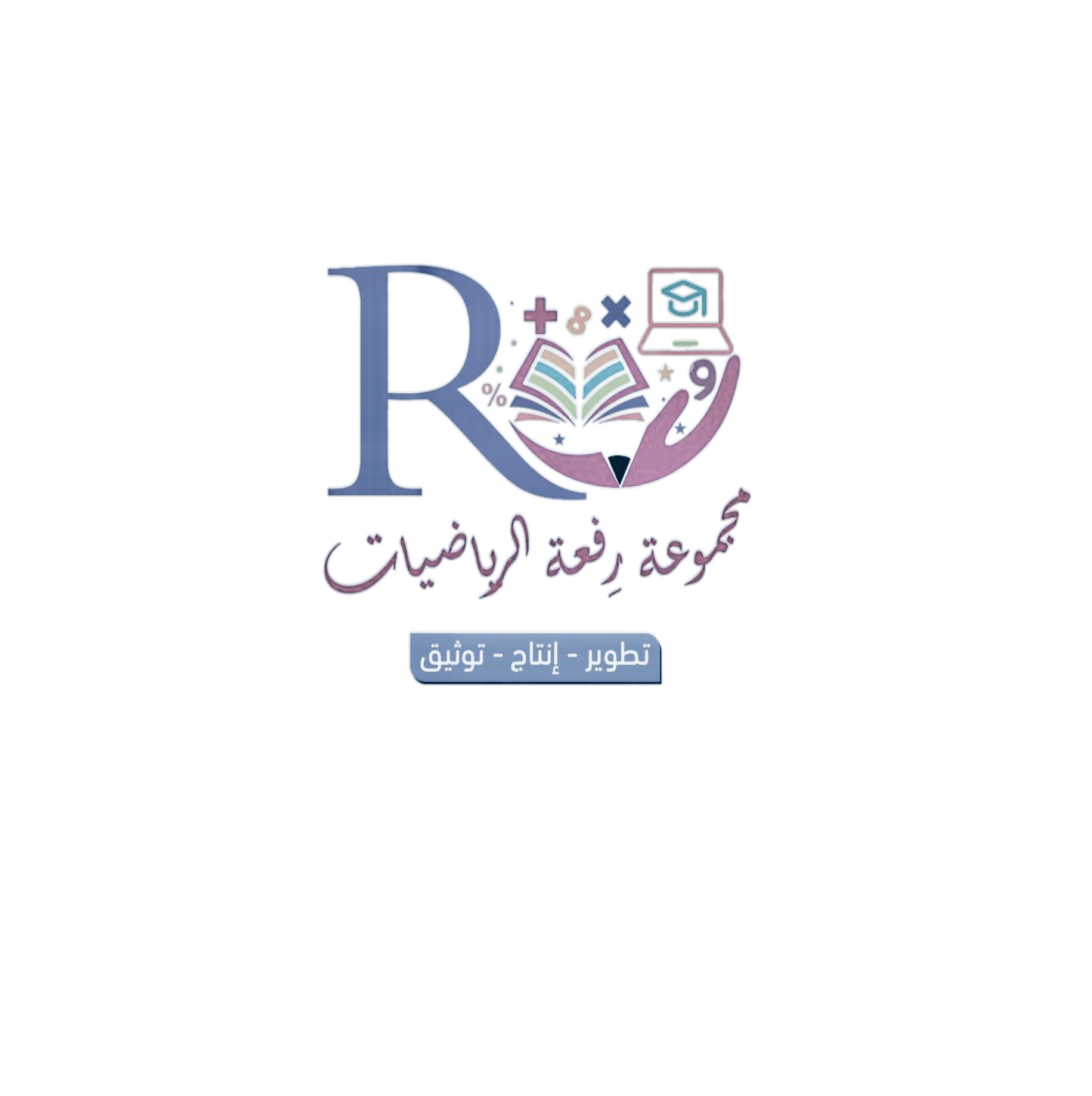 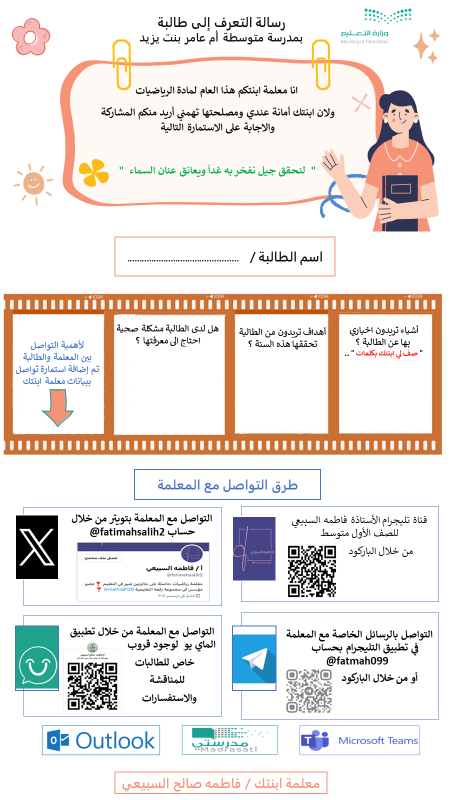 تعارف
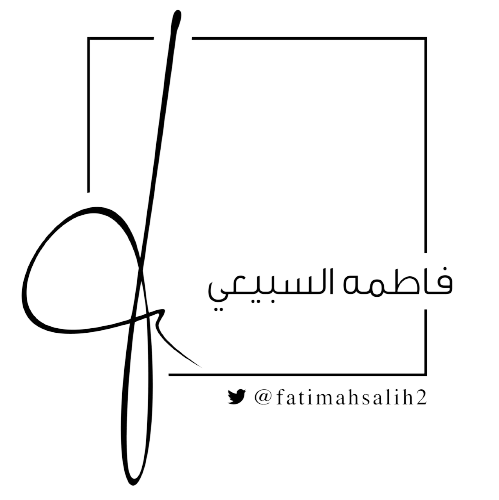 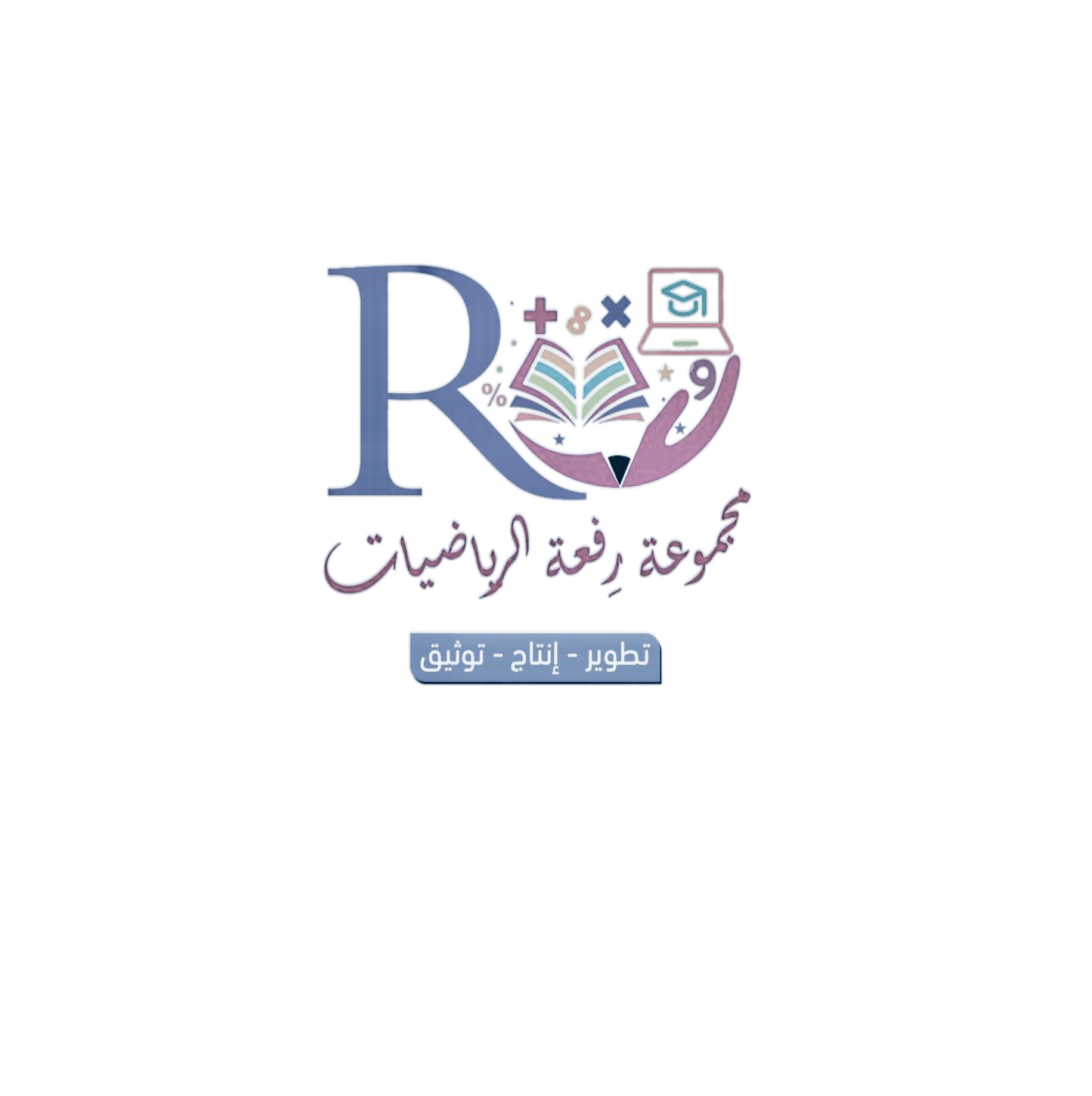 عام 1445 هـ
الاقتداء بأخلاقيات الرسول صلى الله عليه وسلم
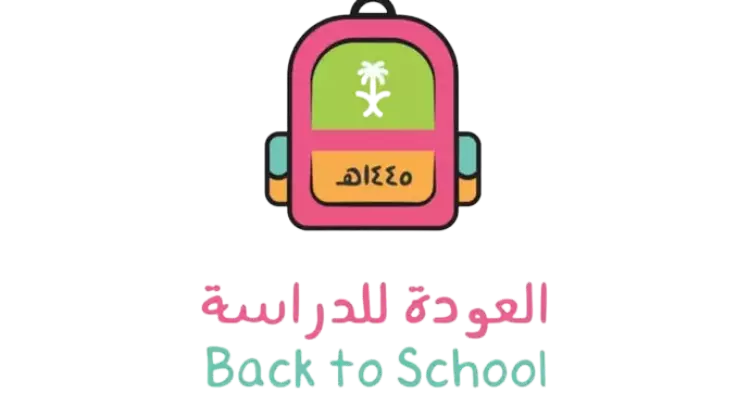 الالتزام بوقت الحصة وعدم التأخير
الاستماع جيداً والابتعاد عن الأحاديث الجانبية
المشاركة والتفاعل بالحصص الدراسية
حل الواجبات وأداء المهام المطلوبة
الأنظمة والقوانين
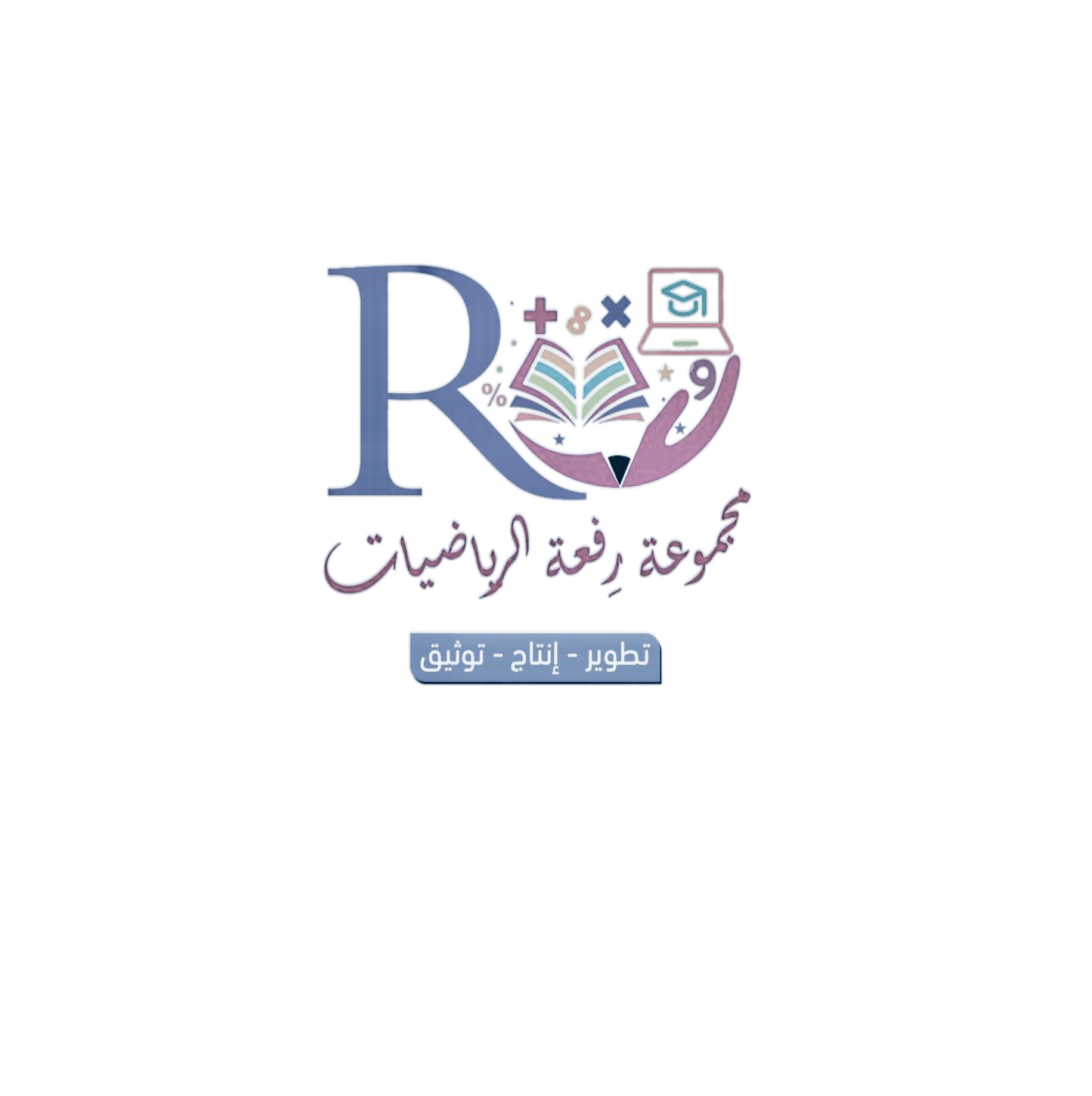 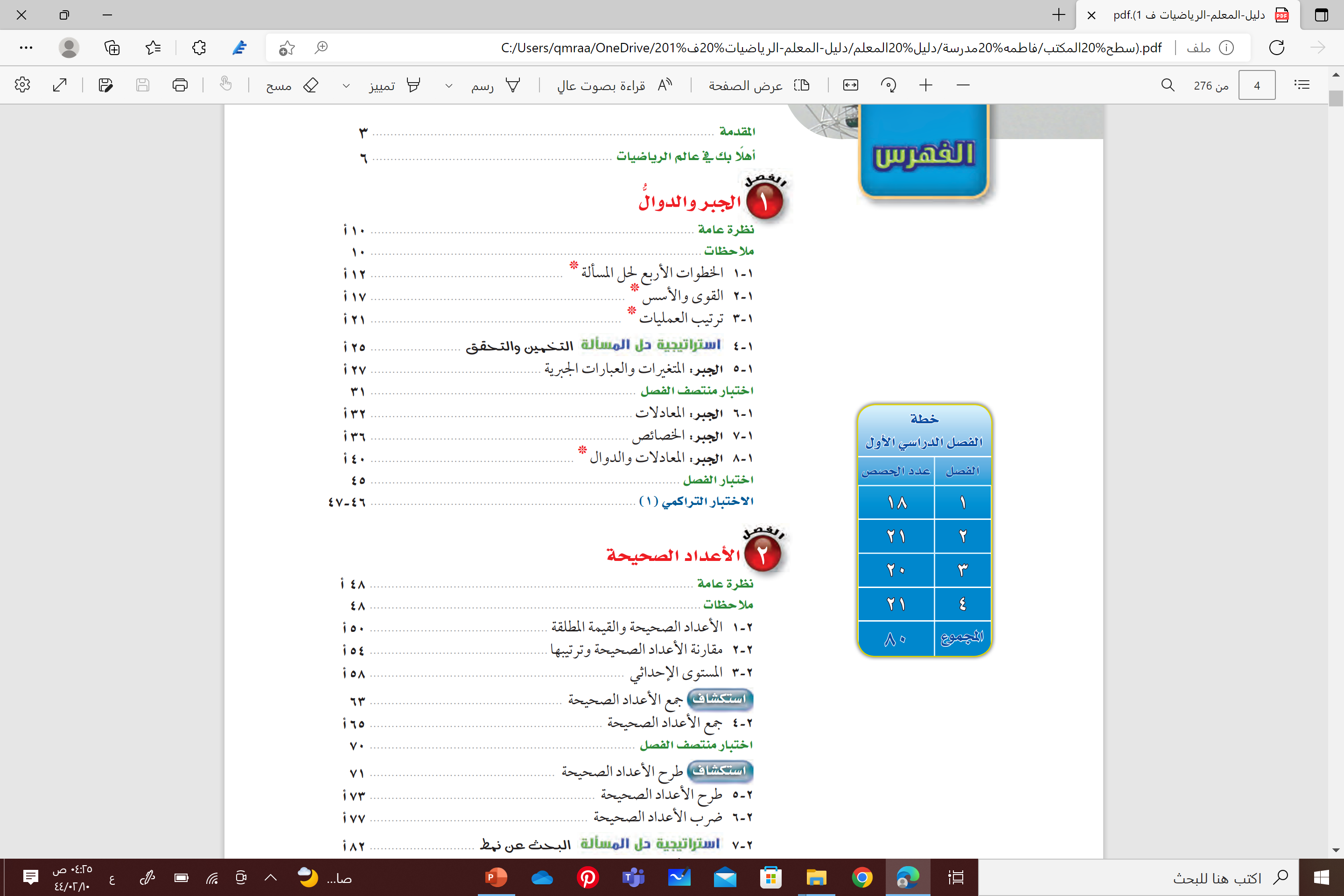 SAT
تعريف
بالمنهج
الدراسي
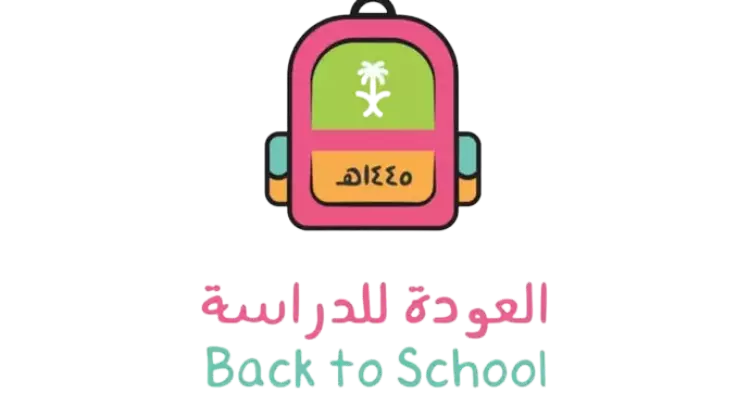 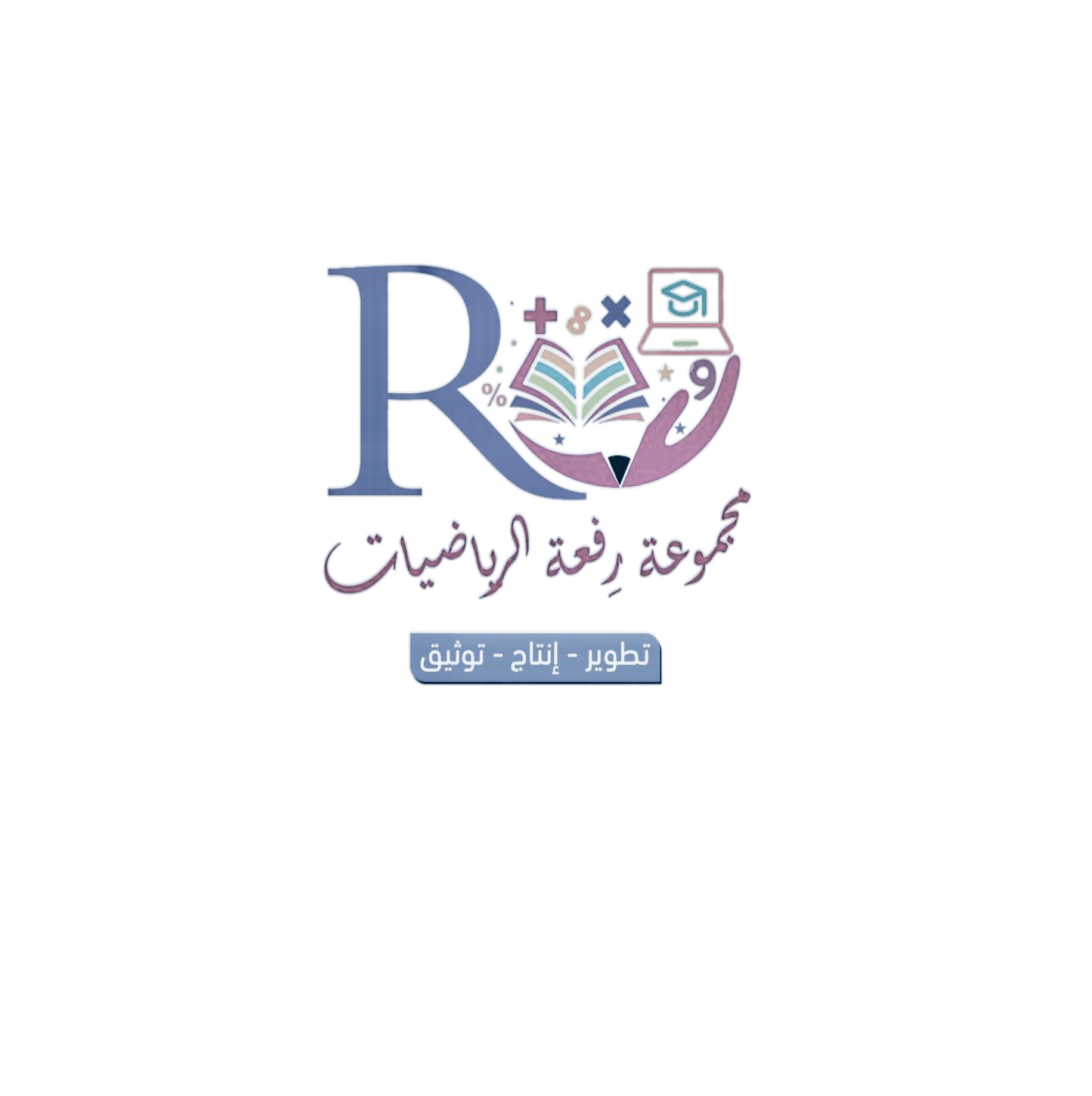 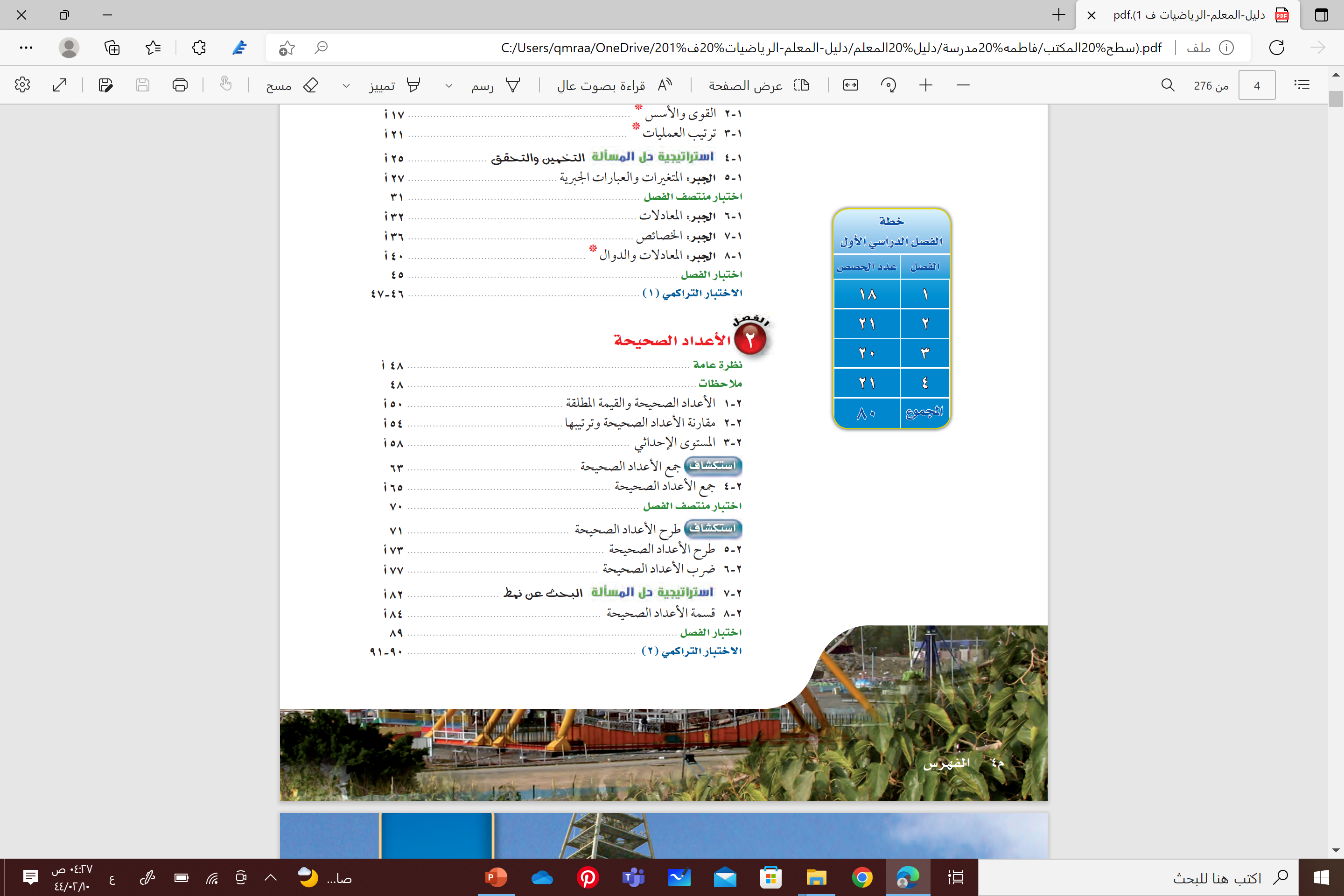 SAT
تعريف
بالمنهج
الدراسي
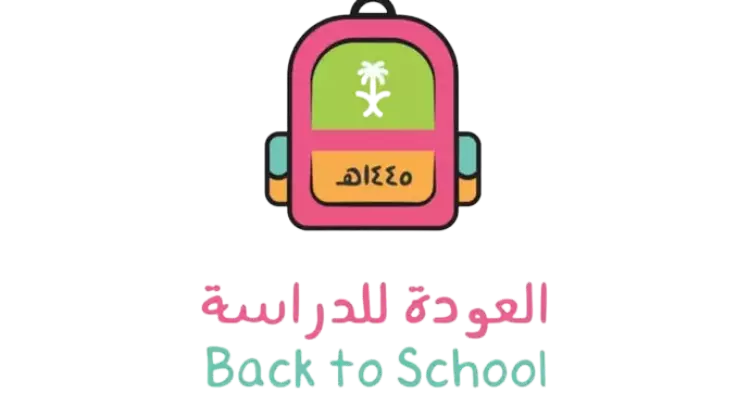 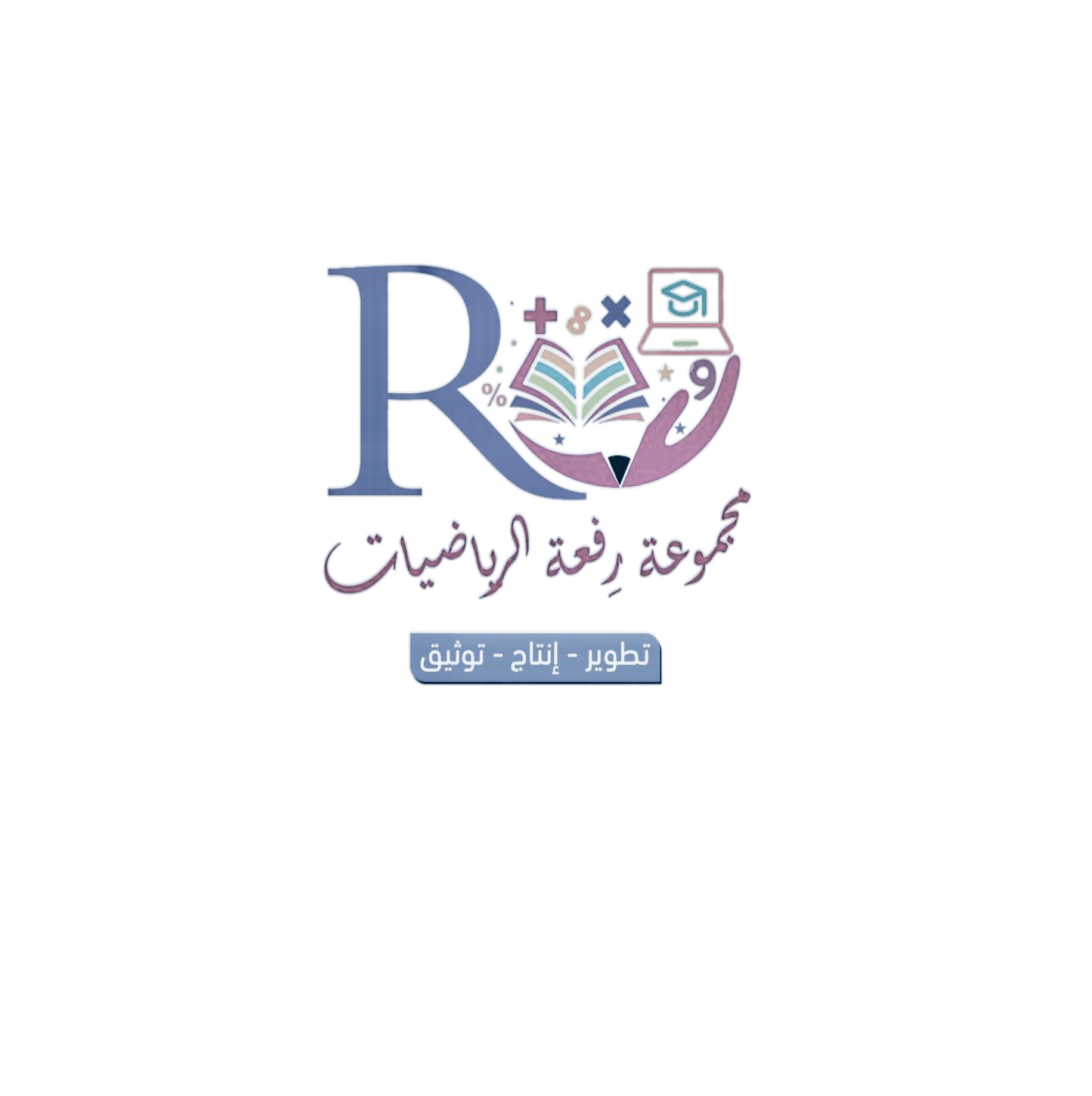 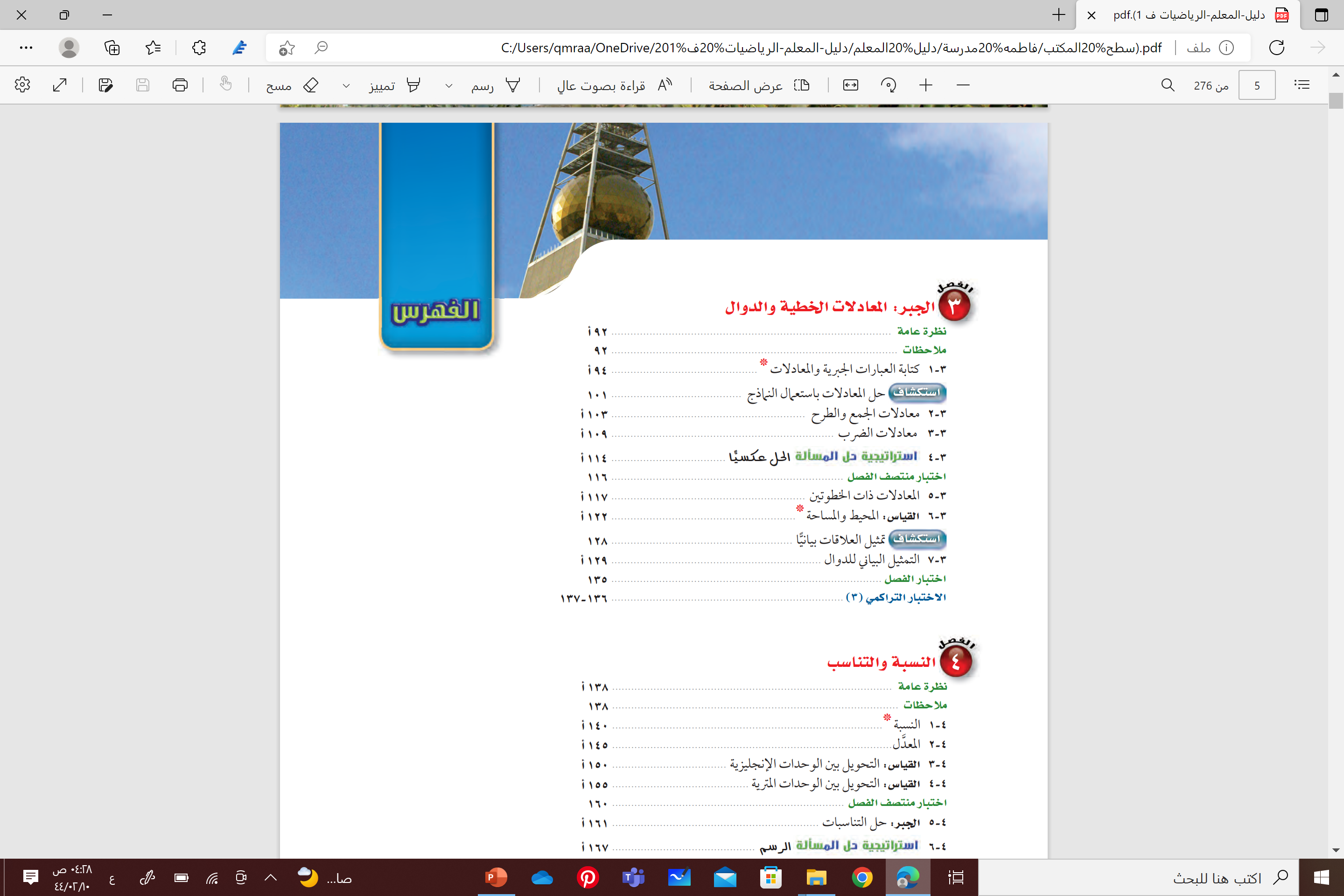 SAT
تعريف
بالمنهج
الدراسي
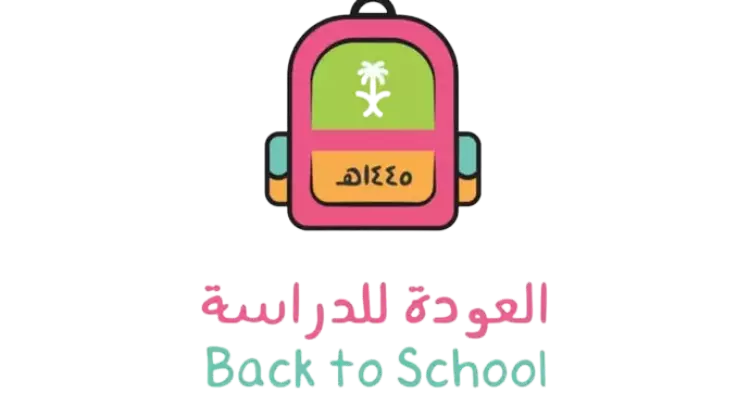 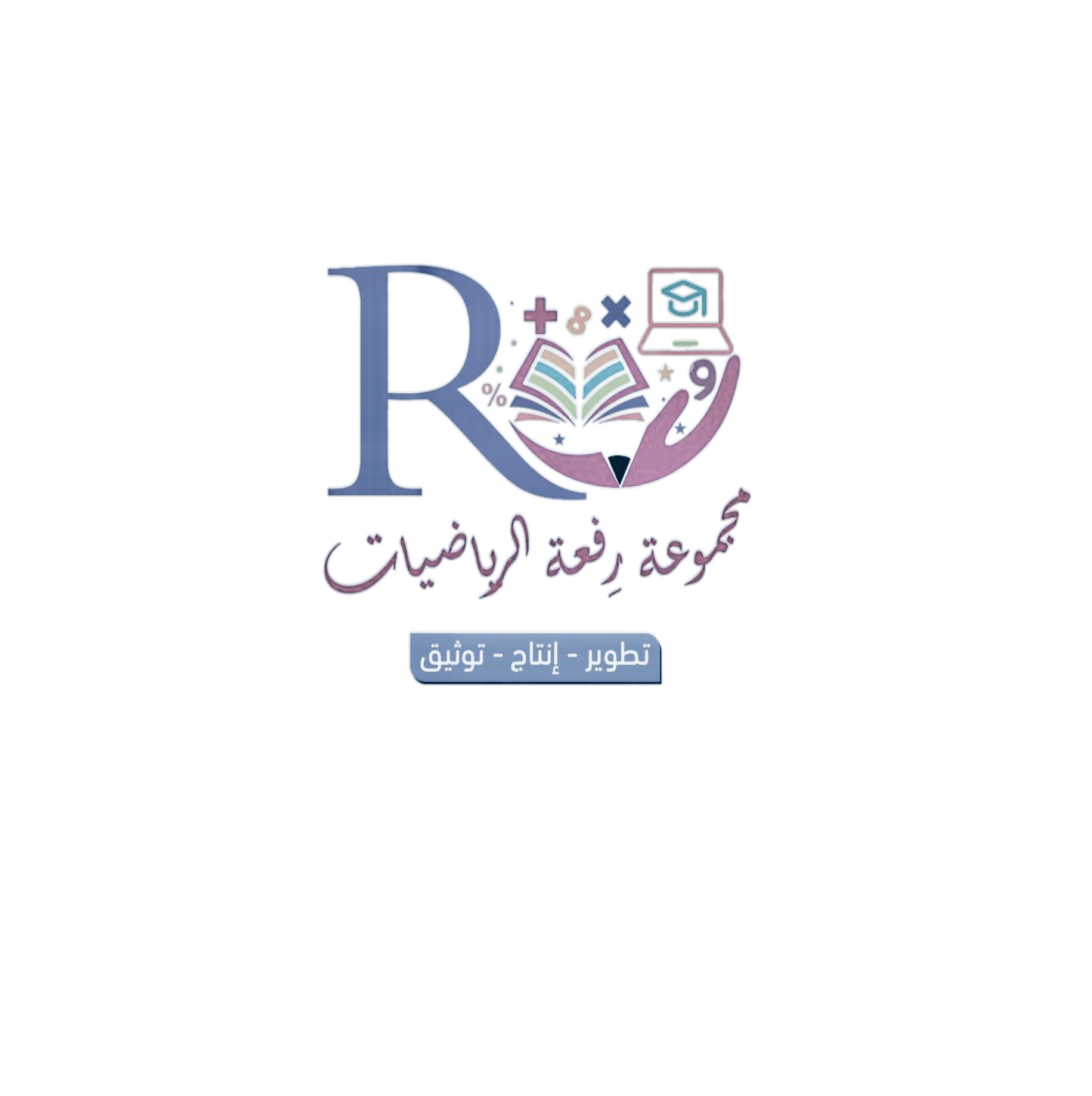 المشاركة   " 10 درجات "
الواجبات   " 10 درجات "
توزيع

الدرجات
المهام الأدائية   " 20 درجة "
اختبار الفترة   " 20 درجة "
اختبار نهائي   " 40 درجة "
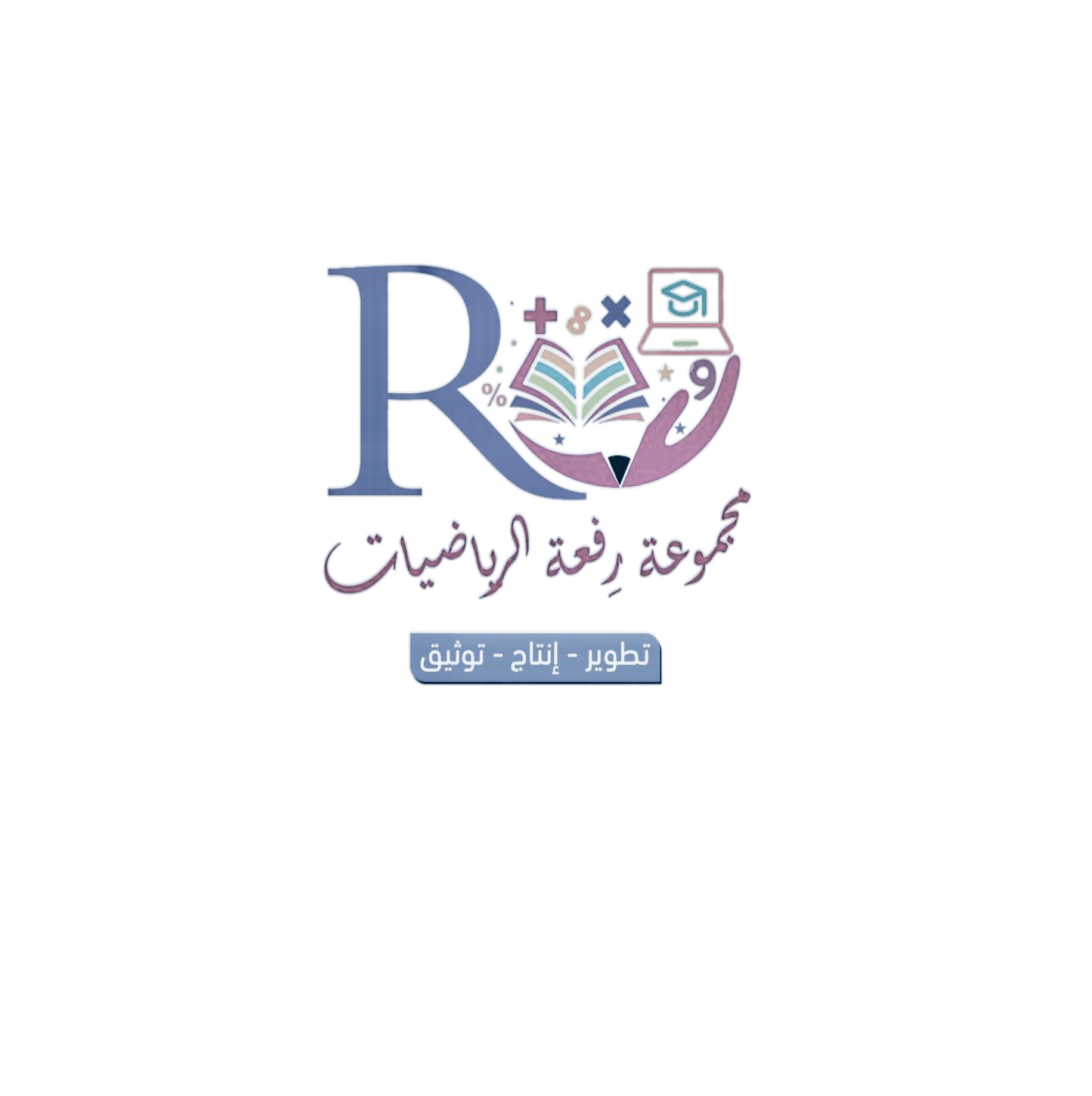 ملكات الرياضيات
المتفوقات
نجمة الفصل
التحفيز

والجوائز
المتميزات في المهام الأدائية
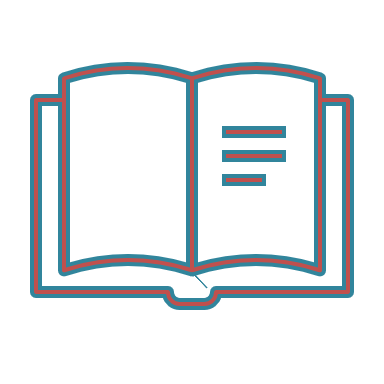 المتميزات في الكتاب المدرسي
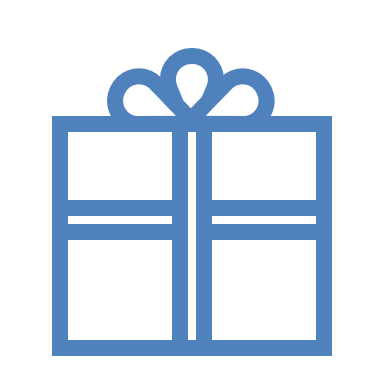 صندوق الهدايا
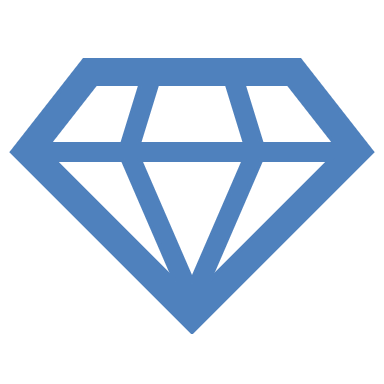 السؤال الألماسي
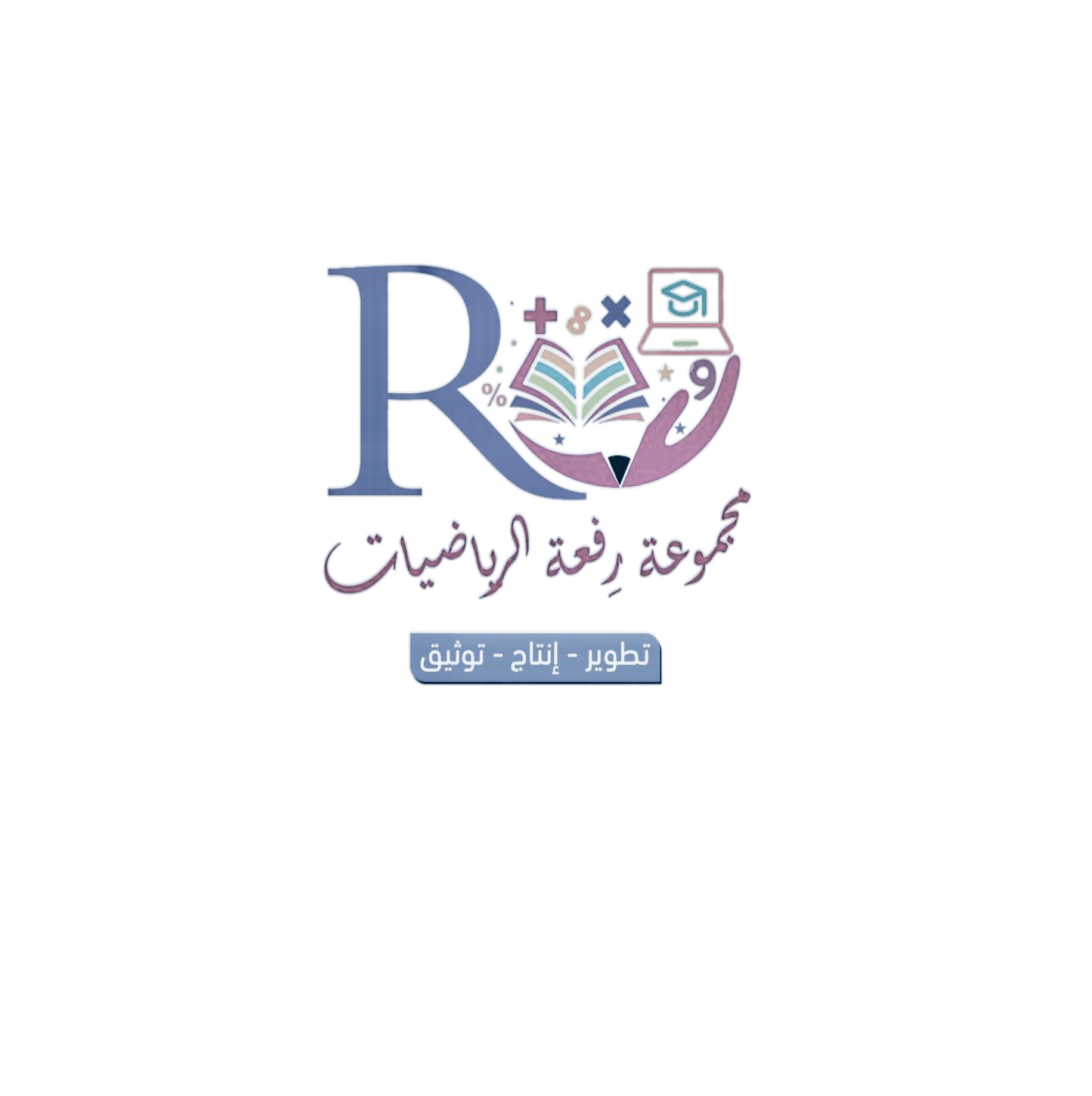 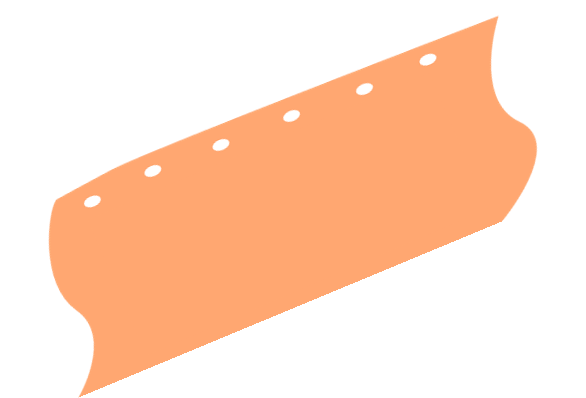 اللهم اجعلها عودة مباركة

ووفق الجميع لما فيه الخير

متمنين لكم التوفيق والنجاح
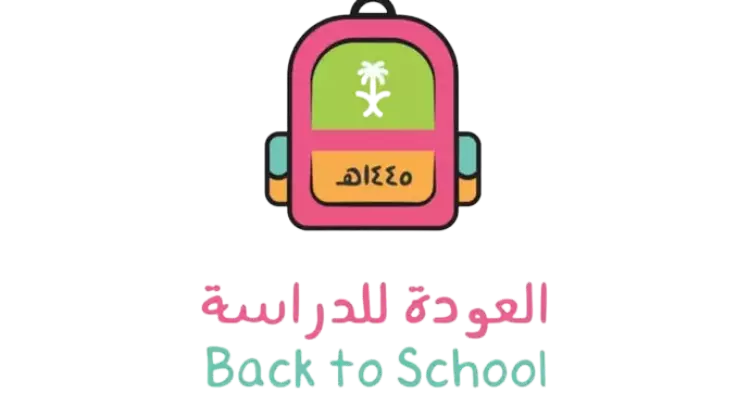 معلمتك

فاطمه صالح السبيعي
SUN
MON
WED
FRI
SAT
TUE
THU
5
1
2
3
4
NOVEMBER
CALENDAR
7
9
6
8
10
11
12
13
14
15
16
17
18
19
LET'S START MARKING IMPORTANT DATES
AND HOLIDAYS
20
21
22
23
24
25
26
29
30
27
28
I work lazily, that's why it's hard
for me to get promoted. So Don't be
lazy anymore.
I've been gaining weight and getting
a little bit fat. I have to exercise
regularly.
SELF REFLECTION
I have to release all my stress
by painting.
Always do the best for yourself
and the people you care about.
You are Great, according to your
own version. Love and accept
yourself as you are.
Spirit
Word